1Timothy – Part 3
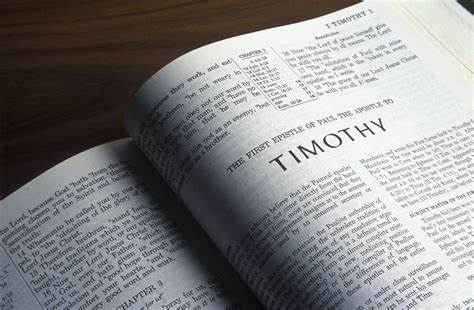 Practice these things, immerse yourself in them, so that all may see your progress. 1Timothy 4:15
Bro Perry
First of all, then, I urge that supplications, prayers, intercessions, and thanksgivings be made for all people. 1Timothy 2:1
Key reminders 
Pray!!! Pray!!! Pray!!!
Leadership in the family & in the Church is important to God 
Build your Christian walk on a solid relationship with God.
if I delay, you may know how one ought to behave in the household of God, which is the church of the living God, a pillar and buttress of the truth. 1Timothy 3:15
This is how one should regard us, as servants of Christ and stewards of the mysteries of God. Moreover, it is required of stewards that they be found faithful. 1Corinthians 4:1-2
The Mystery of the Kingdom of God. Mark 4:11
The Mystery of lawlessness. 2Thessalonians 2:7
The Mystery of Godliness. 1Timothy 3:16
The Mystery of the Christ & the Church. Ephesians 3:1-6
and what you have heard from me in the presence of many witnesses entrust to faithful men, who will be able to teach others also. 2Timothy 2:2
Chapter 4 – Vs 1-5  Some Will Depart from the Faith

1. Now the Spirit expressly says that in later times some will depart from the faith by devoting themselves to deceitful spirits and teachings of demons, 
2. through the insincerity of liars whose consciences are seared, 
3. who forbid marriage and require abstinence from foods that God created to be received with thanksgiving by those who believe and know the truth. 
4. For everything created by God is good, and nothing is to be rejected if it is received with thanksgiving, 
5. for it is made holy by the word of God and prayer
Chapter 4 – Vs 1-5  Some Will Depart from the Faith
Temptations, false teachings & deceptive spirits 
Be cautious of legalism.  
Live a lifestyle of thanksgiving.
For everything created by God is good, and nothing is to be rejected if it is received with thanksgiving, 1Timothy 4:4
Chapter 4 – Vs 6-16  A Good Servant of Christ Jesus

6. If you put these things before the brothers, you will be a good servant of Christ Jesus, being trained in the words of the faith and of the good doctrine that you have followed. 
7. Have nothing to do with irreverent, silly myths. Rather train yourself for godliness; 
8. for while bodily training is of some value, godliness is of value in every way, as it holds promise for the present life and also for the life to come. 
9. The saying is trustworthy and deserving of full acceptance. 
10. For to this end we toil and strive, because we have our hope set on the living God, who is the Savior of all people, especially of those who believe.
Chapter 4 – Vs 6-16  A Good Servant of Christ Jesus

11. Command and teach these things. 
12. Let no one despise you for your youth, but set the believers an example in speech, in conduct, in love, in faith, in purity. 
13. Until I come, devote yourself to the public reading of Scripture, to exhortation, to teaching. 
14. Do not neglect the gift you have, which was given you by prophecy when the council of elders laid their hands on you. 
15. Practice these things, immerse yourself in them, so that all may see your progress. 
16. Keep a close watch on yourself and on the teaching. Persist in this, for by so doing you will save both yourself and your hearers.
Chapter 4 – Vs 6-16  A Good Servant of Christ Jesus
There is a promise and a reward for those who serve well. 
Give yourself unto the truth & live a godly life.
Don’t let anyone despise you, serve whole heartedly and be a good example.
Keep a close watch on yourself and on the teaching. Persist in this, for by so doing you will save both yourself and your hearers.1Timothy 4:16
Chapter 5 – Instructions for the Church

1. Do not rebuke an older man but encourage him as you would a father, younger men as brothers, 
2. older women as mothers, younger women as sisters, in all purity.
3. Honor widows who are truly widows. 
4. But if a widow has children or grandchildren, let them first learn to show godliness to their own household and to make some return to their parents, for this is pleasing in the sight of God. 
5. She who is truly a widow, left all alone, has set her hope on God and continues in supplications and prayers night and day, 
6. but she who is self-indulgent is dead even while she lives. 
7. Command these things as well, so that they may be without reproach.
Chapter 5 – Instructions for the Church

 8. But if anyone does not provide for his relatives, and especially for members of his household, he has denied the faith and is worse than an unbeliever.
9. Let a widow be enrolled if she is not less than sixty years of age, having been the wife of one husband,
10. and having a reputation for good works: if she has brought up children, has shown hospitality, has washed the feet of the saints, has cared for the afflicted, and has devoted herself to every good work. 
11. But refuse to enroll younger widows, for when their passions draw them away from Christ, they desire to marry 
12. and so incur condemnation for having abandoned their former faith.
Chapter 5 – Instructions for the Church

13. Besides that, they learn to be idlers, going about from house to house, and not only idlers, but also gossips and busybodies, saying what they should not. 
14. So I would have younger widows marry, bear children, manage their households, and give the adversary no occasion for slander. 
15. For some have already strayed after Satan. 
16. If any believing woman has relatives who are widows, let her care for them. Let the church not be burdened, so that it may care for those who are truly widows.
17. Let the elders who rule well be considered worthy of double honor, especially those who labor in preaching and teaching. 
18. For the Scripture says, “You shall not muzzle an ox when it treads out the grain,” and, “The laborer deserves his wages.”
Chapter 5 – Instructions for the Church
19. Do not admit a charge against an elder except on the evidence of two or three witnesses. 
20. As for those who persist in sin, rebuke them in the presence of all, so that the rest may stand in fear. 
21. In the presence of God and of Christ Jesus and of the elect angels I charge you to keep these rules without prejudging, doing nothing from partiality. 
22. Do not be hasty in the laying on of hands, nor take part in the sins of others; keep yourself pure. 
23. (No longer drink only water, but use a little wine for the sake of your stomach and your frequent ailments.) 
24. The sins of some people are conspicuous, going before them to judgment, but the sins of others appear later. 
25. So also good works are conspicuous, and even those that are not cannot remain hidden.
Chapter 5 – Instructions for the Church
Rebuking in love.
Godly living among widows, care for widows & our family.  
Dealing with elders and dealing with sinful acts.
Command these things as well, so that they may be without reproach. 1Timothy 5:7
Key reminders
Understand what the Lord Jesus has done for you and live a life in that liberty. 
Be cautious how you live as a believer and servant of God.
Be cautious of the reproach of God.
Small group discussions
Share how we must live our lives as believers so we remain faithful unto the end?
What is the liberty in Christ and how different is it from legalism and liberalism?
What makes one a good servant of God?
How does God reproach us as believers?